How to tell a POWERFUL Story
Digital storytelling


Lydia s Smith
Lydia.smith@fortbend.k12.tx.us
How to tell a POWERFUL Story
Presentation
LBT Website
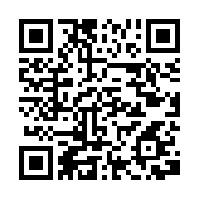 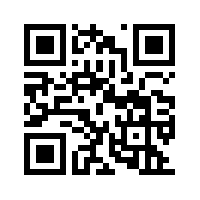 “How To” Handout
Feedback!
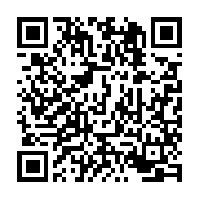 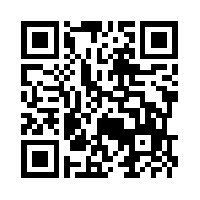 How to follow along………
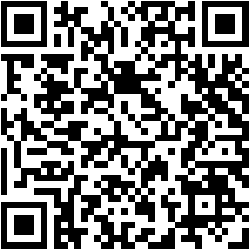 OR go to:  

http://goo.gl/HcbckM
All about Texas:  A Kindergartener’s Perspective
http://goo.gl/cH703L
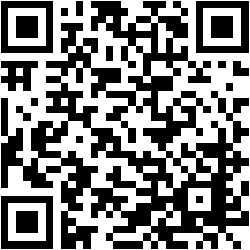 What is digital storytelling?
2-10 minute stories
Personal narrative to historical recreations (and almost anything in between!)
Traditional story telling - incorporating multimedia
Multimedia can include:
Graphics
Audio
Video
Web publishing
The Convergence of DS in Education
DIGITAL STORYTELLING
Why do it?
Students
Teachers
Increased motivation
Synthesize content
Improve communication skills
Easily present ideas to a larger audience
Easily share work with others
Fosters collaboration
Allows teachers to address various learning styles
Generate interest
Keep student attention
Address various learning styles
Enhance lessons or units
Make abstract content more understandable
Little Bird Tales
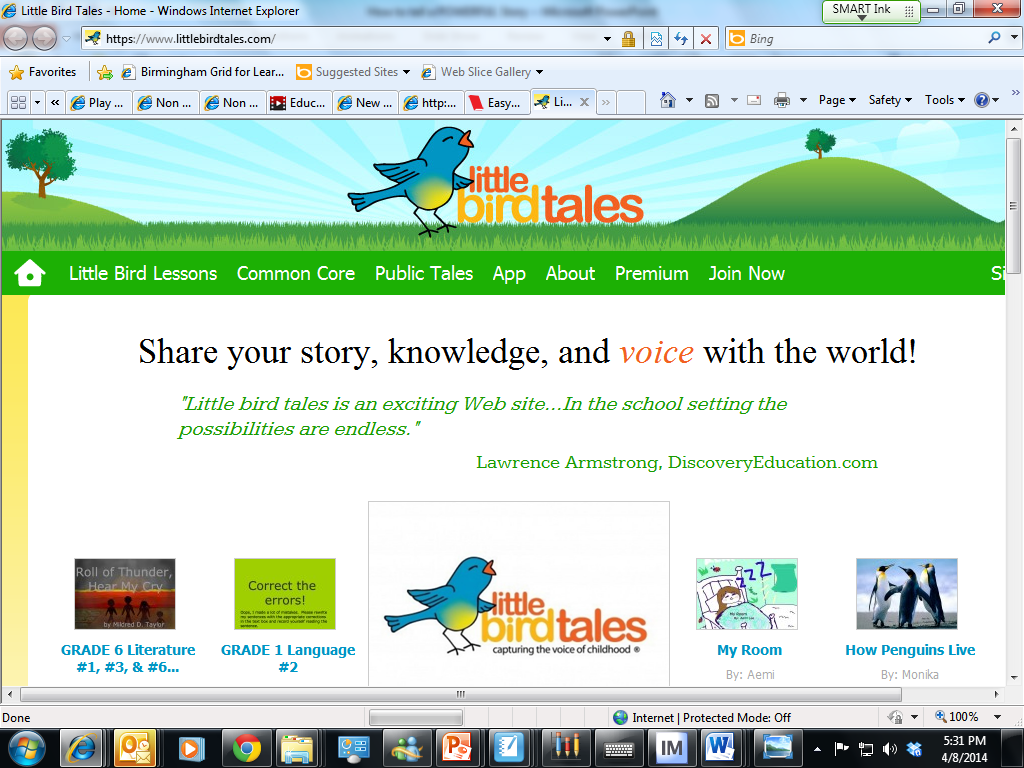 www.littlebirdtales.com
Student Login Cards
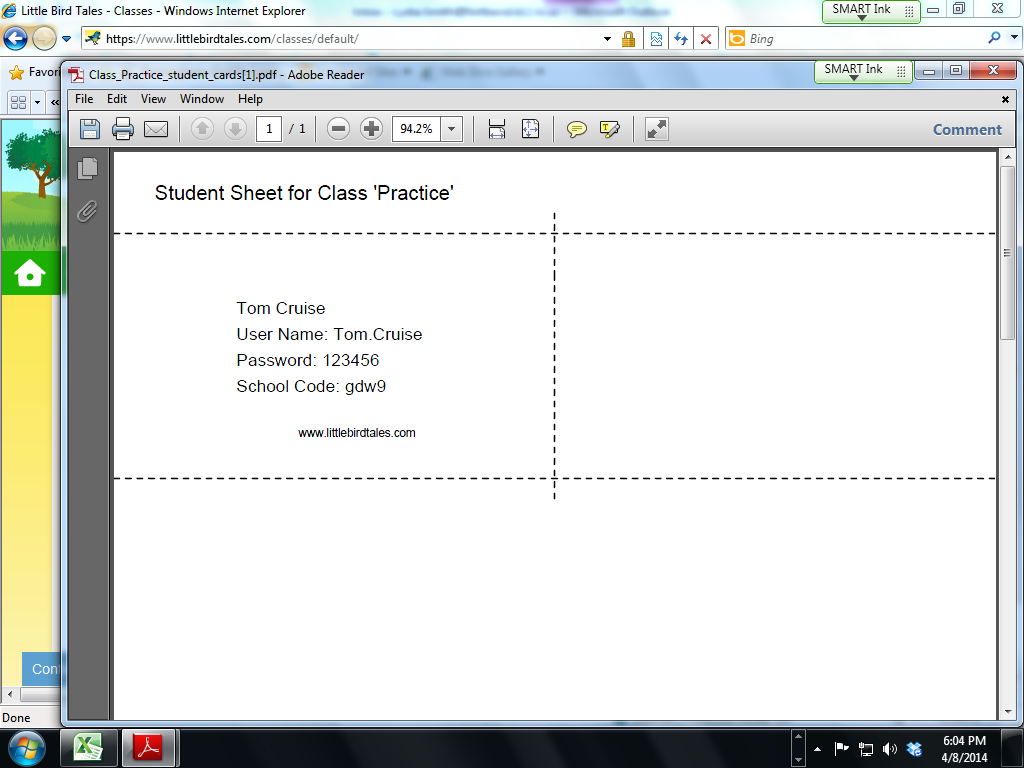 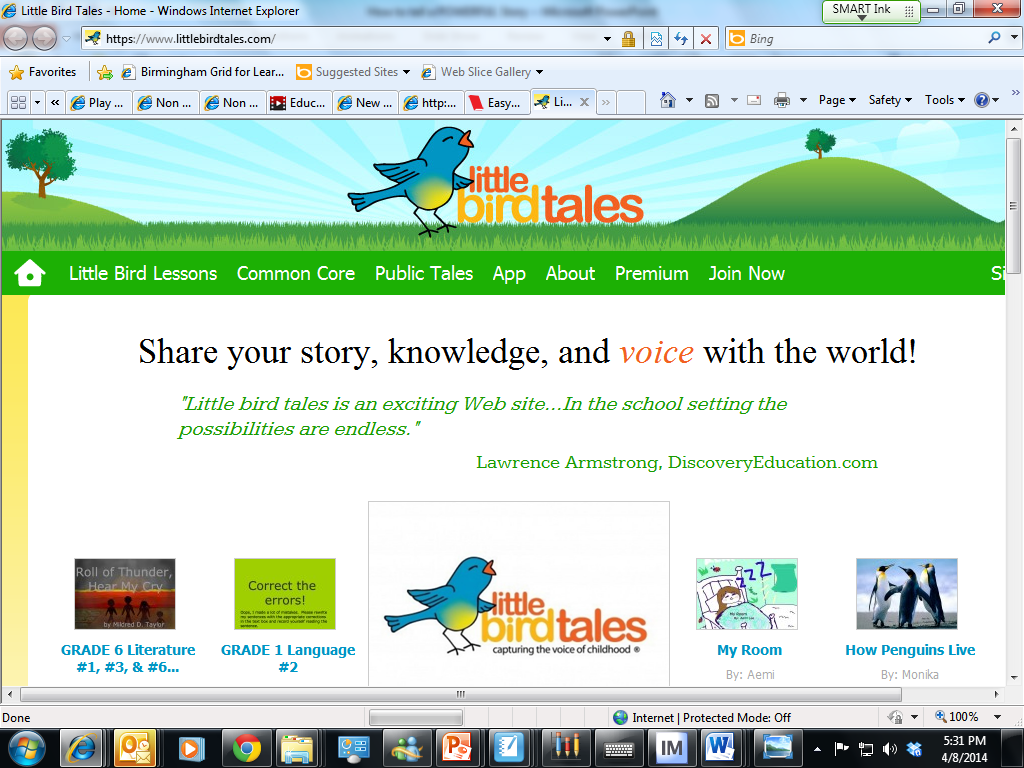 What Can I do with It?
Students
Teachers
Reports
Journals
Science experiments
History
Collaborative learning
Independent practice
Storybooks
Teaching aides
Interactive lessons
Formative assessments
Summative assessments
Home/school connections
4 Major Steps
Other Digital Storytelling Ideas and Tools
Photostory 3 – free download for Windows
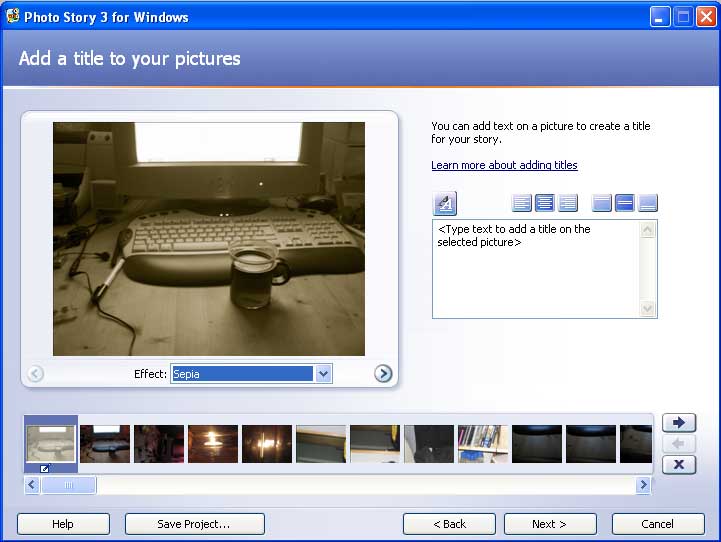 Other Digital Storytelling Ideas and Tools
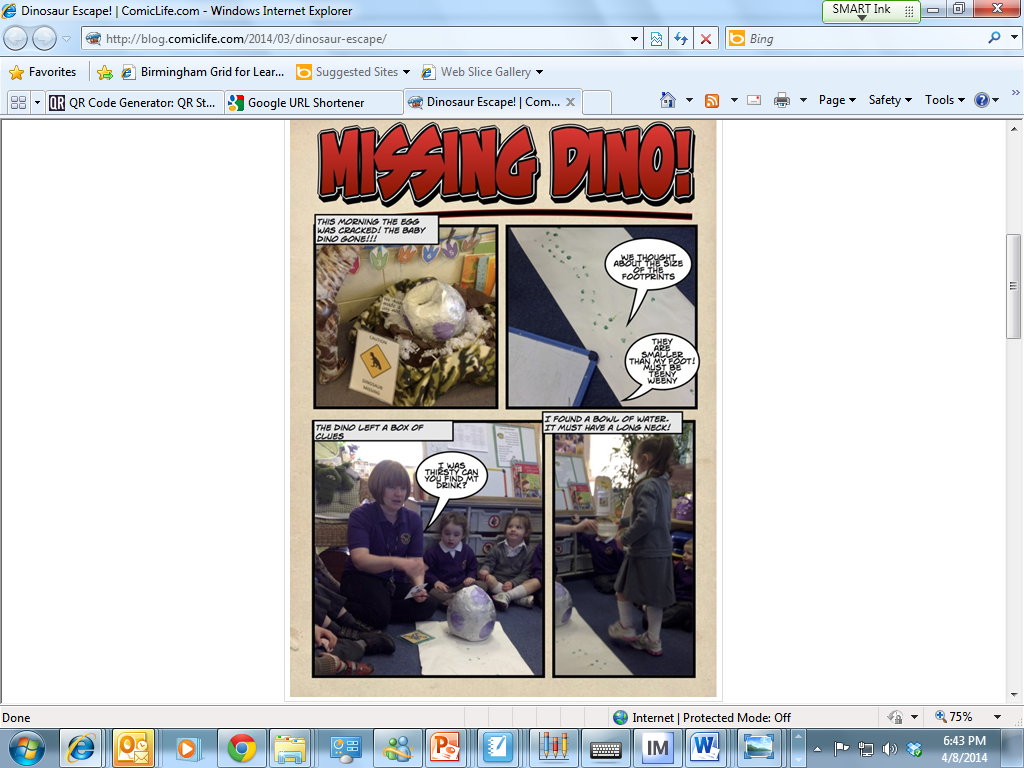 ComicLife
http://blog.comiclife.com
Other Digital Storytelling Ideas and Tools
StoryBird    (free)
www.storybird.com
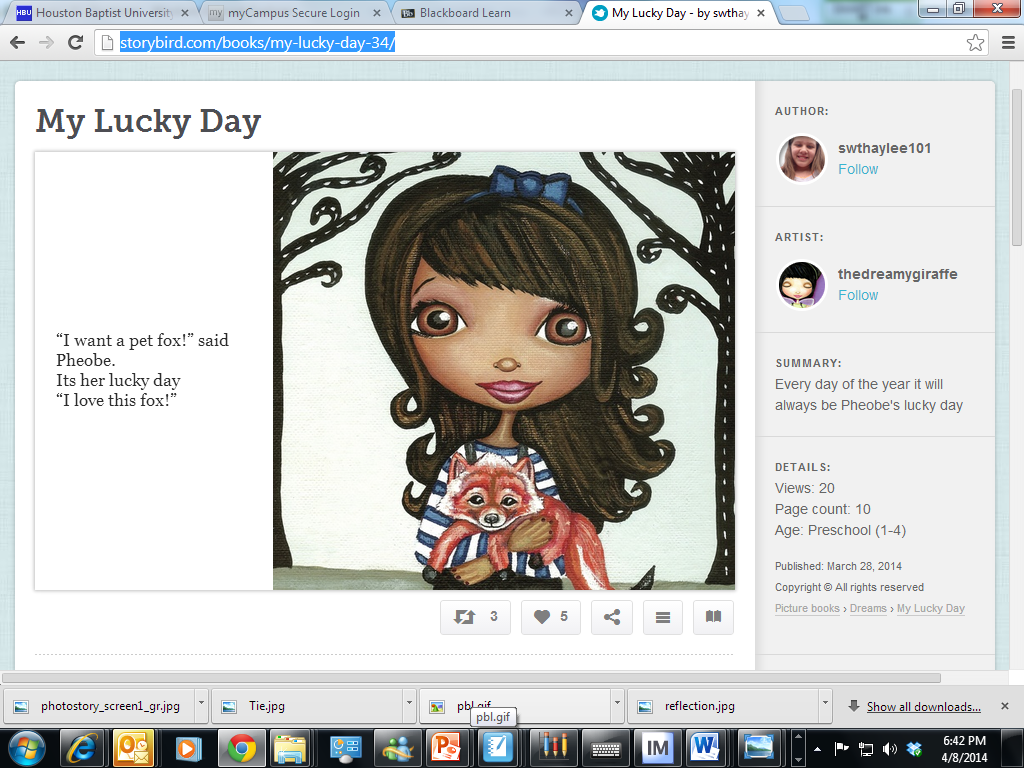 Other Digital Storytelling Ideas and Tools
Discovery Education – Discovery boards (fee based, but GREAT resource)
www.unitedstreaming.com
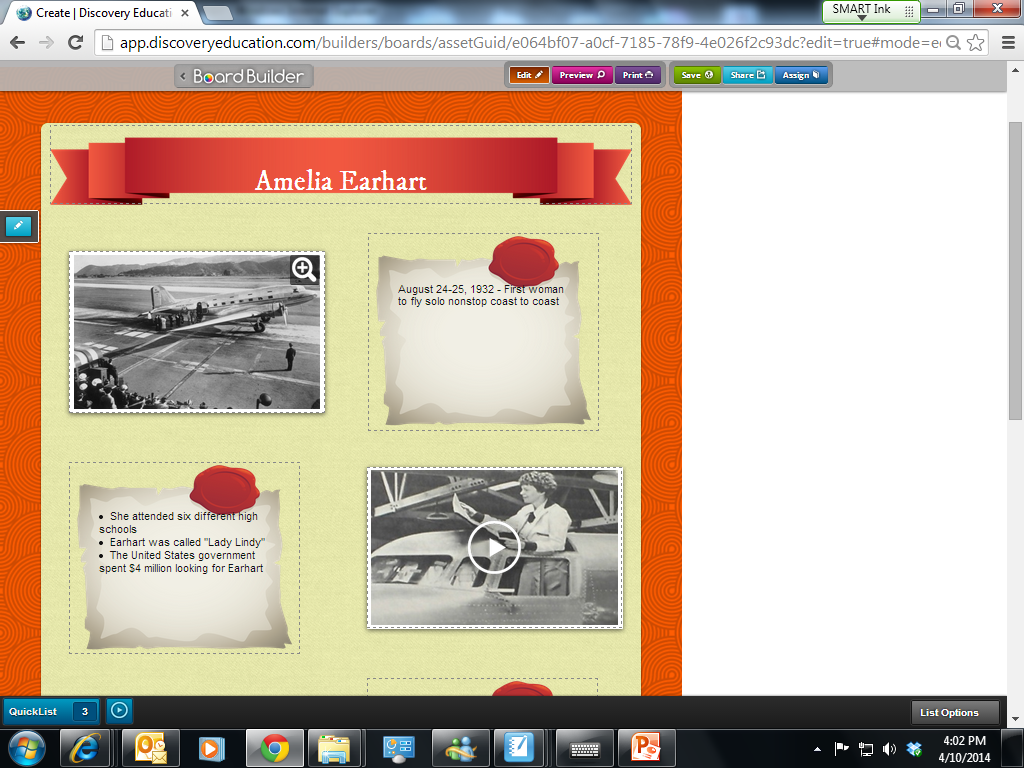 Other Digital Storytelling Ideas and Tools
Claymation with PowerPoint
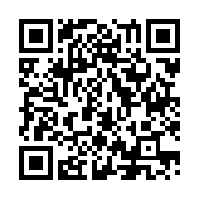 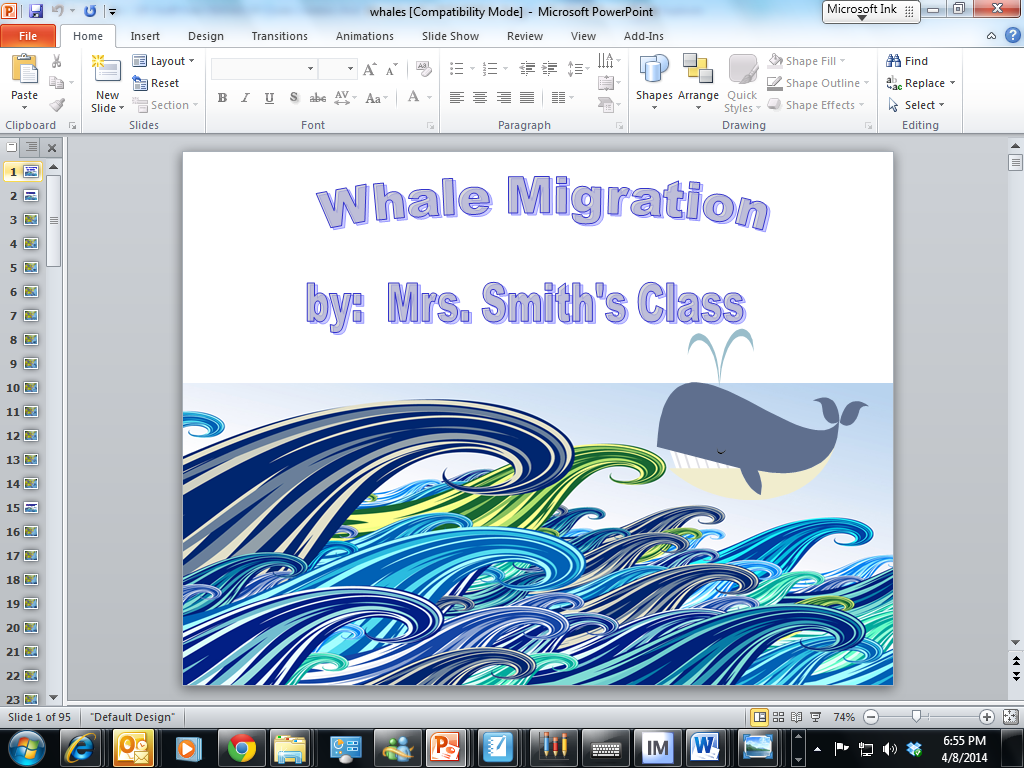 http://goo.gl/k4w800
[Speaker Notes: Online poster creation platform]
Did I convince you to use Digital Storytelling in your classroom?
http://goo.gl/qsJSXp
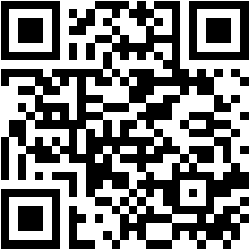